Teaching Physiology in the Midst of a Knowledge Explosion: A Role for Core Concepts
Joel Michael, PhD
Professor Emeritus
Department of Physiology & Biophysics
Rush Medical College
Chicago, IL
jmichael40@gmail.com
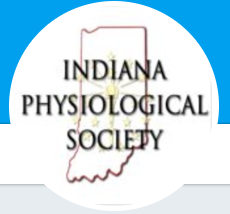 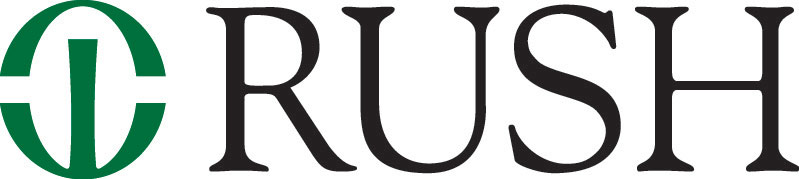 Wabash College
Rush University Medical Center
Rush Medical College
Acknowledgements
Acknowledgements
THE CORE CONCEPTS GROUP
Joel Michael
Jenny McFarland
Harold Modell
Mary Pat Wenderoth
Bill Cliff
Ann Wright
Acknowledgements
THE CORE CONCEPTS GROUP
Joel Michael
Jenny McFarland
Harold Modell
Mary Pat Wenderoth
Bill Cliff
Ann Wright
National Science Foundation
My agenda for the morning
My agenda for the morning
“Quantitate” the knowledge explosion
My agenda for the morning
“Quantitate” the knowledge explosion
Discuss the universal issue of what to teach and what not to teach
My agenda for the morning
“Quantitate” the knowledge explosion
Discuss the universal issue of what to teach and what not to teach
Introduce you to the core concepts of physiology
My agenda for the morning
“Quantitate” the knowledge explosion
Discuss the universal issue of what to teach and what not to teach
Introduce you to the core concepts of physiology
Discuss how a focus on the core concepts can help minimize the consequences of the knowledge explosion
THE KNOWLEDGE EXPLOSION
The knowledge explosion (1)
The knowledge explosion (1)
What is being measured?
The knowledge explosion (2)
Some data about the size of physiology textbooks
The knowledge explosion (2)
Some data about the size of physiology textbooks
Average = 1100+ pages!
In light of the knowledge explosion
In light of the knowledge explosion
It is clear that students cannot learn everything that is known about physiology!
In light of the knowledge explosion
It is clear that students cannot learn  everything that is known about physiology!
It follows that we must answer the question “what should we teach?”
In light of the knowledge explosion
It is clear that students cannot learn everything that is known about physiology!
It follows that we must answer the question “what should we teach?”
We must also consider how to make it easier for our students to learn.
My thesis is that . . .
a focus on the core concepts of physiology will
My thesis is that . . .
a focus on the core concepts of physiology will
help you make decisions about what is important for your students to learn and what isn’t important, and
My thesis is that . . .
a focus on the core concepts of physiology will
help you make decisions about what is important for your students to learn and what isn’t important, and
help students learn the necessary physiology better and more “efficiently.”
WHAT TO TEACH?
What should we teach?
What should we teach?
This is, of course, a perennial question that we ask whenever we are planning a course.
What should we teach?
This is, of course, a perennial question that we ask whenever we are planning a course.
The answer always depends on the specific course you are teaching, the curriculum of which your course is a part, and the needs of the students taking this course.
How do we decide what to teach?
How do we decide what to teach?
Teach what you taught last year?
How do we decide what to teach?
Teach what you taught last year?
Teach what your predecessor taught?
How do we decide what to teach?
Teach what you taught last year?
Teach what your predecessor taught?
Teach what your teacher taught?
How do we decide what to teach?
Teach what you taught last year?
Teach what your predecessor taught?
Teach what your teacher taught?
I suspect that at some point in our career each of us has adopted one or more of these tactics for making a decision.
How do we decide what to teach?
Arthur J. Vander (1998)
SOME DIFFICULT TOPICS TO TEACH (AND NOT TO TEACH) IN RENAL PHYSIOLOGY
Advan Physiol Educ 20(1), S148 – S156
How do we decide what to teach?
In commented on the problem of what to teach, or not teach, Vander said this:

“This is in keeping with one of my major teaching rules—you should never lie but you don’t need to tell the entire truth.” (emphasis added)
More words of wisdom
“. . . that we present the material in layers, the first layer being the absolutely essential primary inputs . . . as we add more layers we should keep referring back to the primary inputs and the bottom line.”

I will have more to say about “layers” in a few minutes.
What do they need to know?
What do they need to know?
What do they need to know?
Do they need to know about 
Inputs 3, 4 & 5?
WHAT ARE CORE CONCEPTS?
What is a core concept?
[A core concept is an idea that is] “well tested, validated, and absolutely central to the discipline.  Each integrates many different findings and has exceptionally broad explanatory scope.  Each is the source of coherence for many key concepts, principles, and even other theories in the discipline.” 
	Duschl RA, Schweingruber HA, Shouse AW (eds).  Taking science to 	school: Learning and teaching science in grades K-8.  National 	Academies Press, Washington DC
What is a core concept?
[A core concept is an idea that is] “well tested, validated, and absolutely central to the discipline.  Each integrates many different findings and has exceptionally broad explanatory scope.  Each is the source of coherence for many key concepts, principles, and even other theories in the discipline.” 
	Duschl RA, Schweingruber HA, Shouse AW (eds).  Taking science to 	school: Learning and teaching science in grades K-8.  National 	Academies Press, Washington DC
For me personally . . .
For me personally . . .
a core concept is what I want my students to remember in five years even if they remember none of the details!
Where did the core concepts come from?
CAB meeting generated a list of  8 core concepts of BIOLOGY (2007)
Our “team” then generated a list of 9 core concepts of PHYSIOLOGY (2009)
Next we surveyed the community to tell us what the core concepts of physiology were
The results led to the list of 15 core concepts you will see next (2011)
The 15 core concepts of physiology(in alphabetical order)
The core concepts . . .
are NOT an attempt to systematically define the science of physiology.
DO NOT define the content of a physiology course.
DO NOT define the content of a physiology curriculum.
The core concepts . . .
Are meant to be useful; we wanted to produce something that will help teachers and students.
Therefore our list of core concepts is not unique and not definitive.
The core concepts . . .
Are meant to be useful; we wanted to produce something that will help teachers and students.
Therefore our list of core concepts is not unique and not definitive.
			Different teachers, different courses, 				different curricula may find different 				core concepts useful.
The core concepts . . .
are a tool that faculty can use in designing and teaching a physiology course.
are a tool which faculty can use in designing a curriculum.
are, not incidentally, a tool to be used by students in their attempt to master physiology.
The core concepts are a multi-tool!
Core concepts are general models
Core concepts are general models
In 2000 my colleague Harold Modell published a paper
	“How to help students understand 	physiology? Emphasize general models”
Adv Physiol Educ 23: 101-107.
	
	His general models overlap with the core 	concepts I have been discussing.
Here’s a model for homeostasis
Core concepts are BIG!
These are the “component ideas” that make up the core concept of homeostasis.
Core concepts are BIG!
Core concepts are BIG!
Understanding a core concept requires the user to understand all of the component ideas that make up the core concept.
Core concepts are BIG!
Understanding a core concept requires the user to understand all of the component ideas that make up the core concept.
Thus, it is essential that we systematically “unpack” a core concept to explicitly reveal its component parts.
Core concepts are BIG!
Understanding a core concept requires the user to understand all of the component ideas that make up the core concept.  
Thus, it is essential that we systematically “unpack” a core concept to explicitly reveal its component parts.
The product of “unpacking” is a conceptual framework (CF).
Conceptual frameworks: opening up a core concept
CF for cell membrane
CM2:  The cell membrane participates in a variety of mechanisms that maintain the integrity of cells . . . . . .
 		CM2.1 . . . . . . . . 
		CM2.2  The cell membrane helps to determine solute 			concentrations inside the cell . . . . . . 
			CM2.2.1 . . . . .. . . 
			CM2.2.2 Water and water-soluble substances 				(ions, most organic molecules) can only cross 				the membrane via mechanisms . . . . . .
		CM2.2.2.1  Water and some ions traverse the 		membrane by passive diffusion down . . . . .
6 components of a CF made up of 27 items
CORE CONCEPTS & THE KNOWLEDGE EXPLOSION
Mitigation?
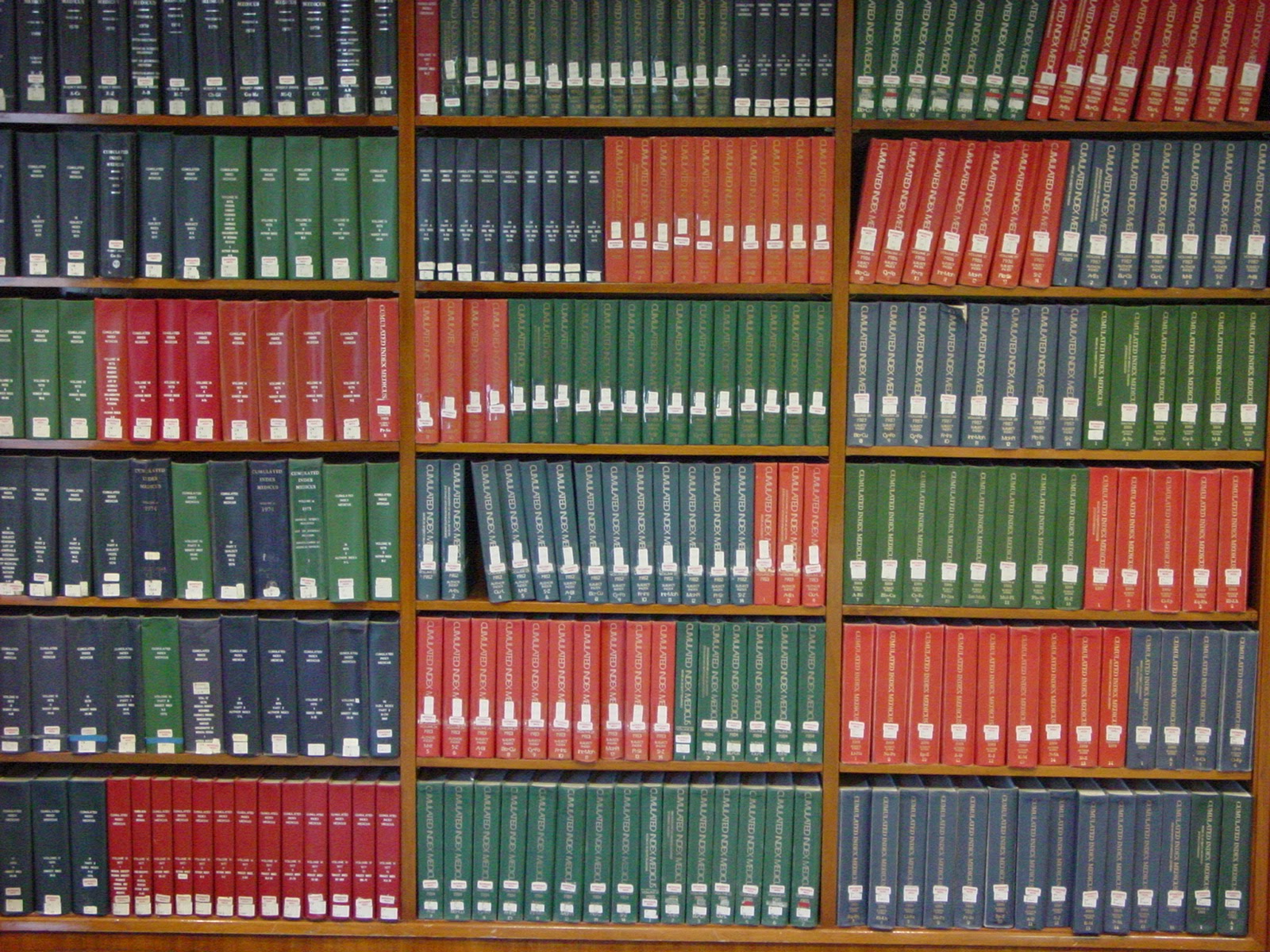 Core concepts and the info explosion
In organizing and planning our courses, a focus on the core concepts of physiology may provide at least a partial solution to the problem of students learning all they need to learn in the limited time available to them.
Core concepts and the info explosion
In organizing and planning our courses, a focus on the core concepts of physiology may provide at least a partial solution to the problem of students learning all they need to learn in the limited time available to them.
It provides teachers a way to make decisions about what to teach and what not to teach.
Core concepts and the info explosion
In organizing and planning our courses, a focus on the core concepts of physiology may provide at least a partial solution to the problem of students learning all they need to learn in the limited time available to them.
It provides teachers a way to make decisions about what to teach and what not to teach.
It offers students tools to make their learning “more efficient.”
What should they know (1)?
What do (or did) I want my students, first year med students, to remember five years after they took my class?
I want them to remember homeostasis, the general process that regulates the state of the internal environment.
It probably doesn’t matter if they remember the details about the difference between carotid and the aortic baroreceptors.
What should they know (2)?
I want them to remember the cell-cell communications mechanisms present in  endocrine and neural systems,
 even if they don’t remember of the details of the second messenger pathways activated by epinephrine.
What are the details?
How would I define, if only for myself, what details the students don’t need to remember?
Art Vander talked about “layers” of knowledge and I think that a conceptual framework can reveal the layers in a very explicit way.
What should they know?
Introductory course
What should they know?
Intermediate course
What should they know?
Advanced course
What should they know?
Advanced course
For physiology teachers
For physiology teachers
The core concepts, and their conceptual frameworks (CFs), provide an explicit description of general models with wide applicability across all of physiology.
For physiology teachers
The core concepts, and their conceptual frameworks (CFs), provide an explicit description of general models with wide applicability across all of physiology.
The conceptual frameworks therefore make possible considered decisions about what to teach, and what not to teach, in a particular course.
For students in physiology
For students in physiology
The core concepts are tools with which to build, or rebuild, models for specific mechanisms not yet learned or already forgotten.
For students in physiology
The core concepts are tools with which to build, or rebuild, models for specific mechanisms not yet learned or already forgotten.
As I will discuss later, the core concepts are tools to facilitate the transfer of learning.
For students in physiology
The core concepts are tools with which to build, or rebuild, models for specific mechanisms not yet learned or already forgotten.
The conceptual frameworks can function as checklists to keep track of what has already been mastered and what needs to be mastered.
A common experience?
A common experience?
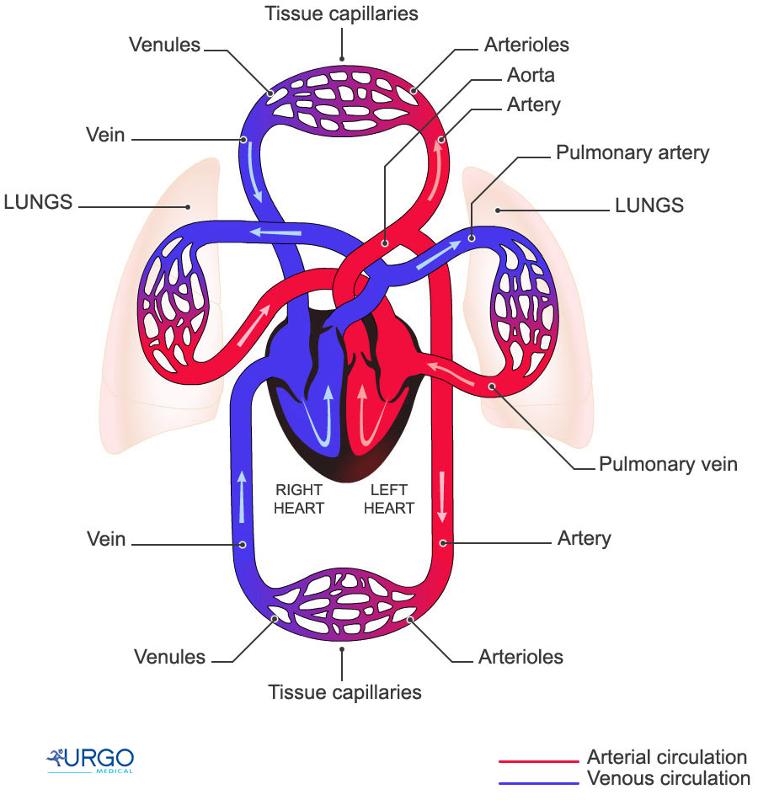 Blood flow
Mastered hemodynamics
A common experience?
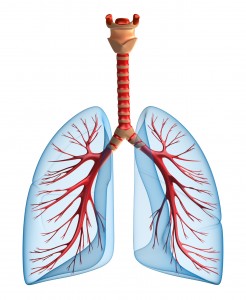 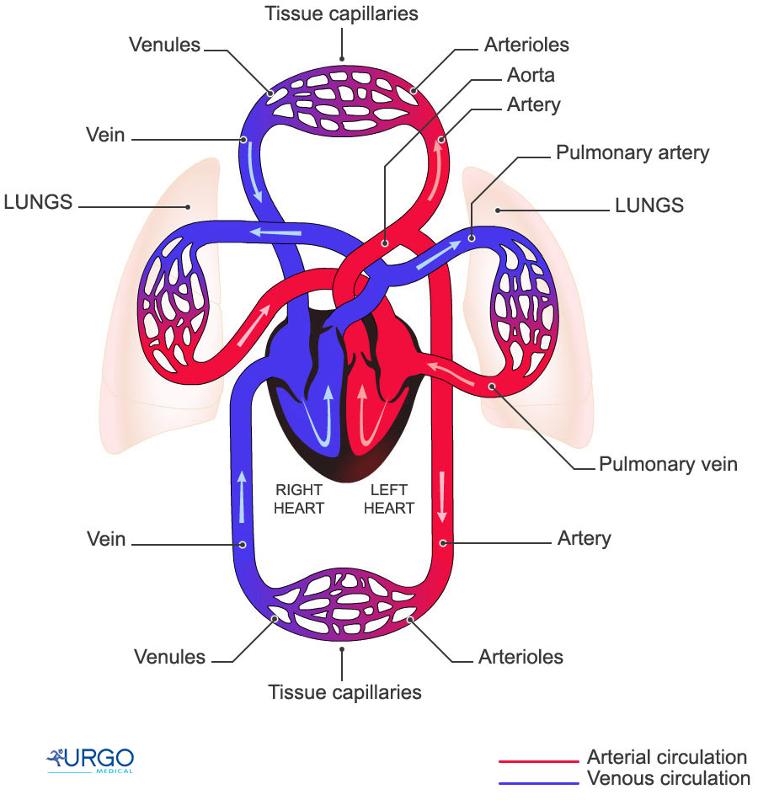 4 weeks later
Blood flow
Air flow
Mastered hemodynamics
A common experience?
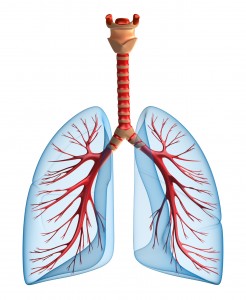 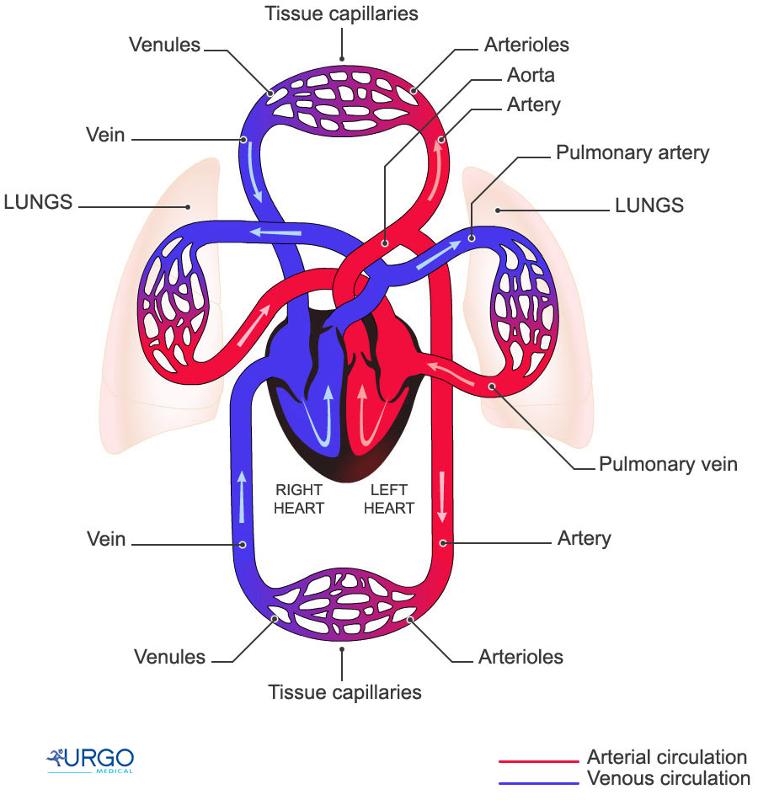 ≈
Blood flow
Air flow
Struggled to understand air flow
Mastered hemodynamics
A common experience?
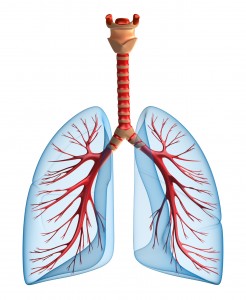 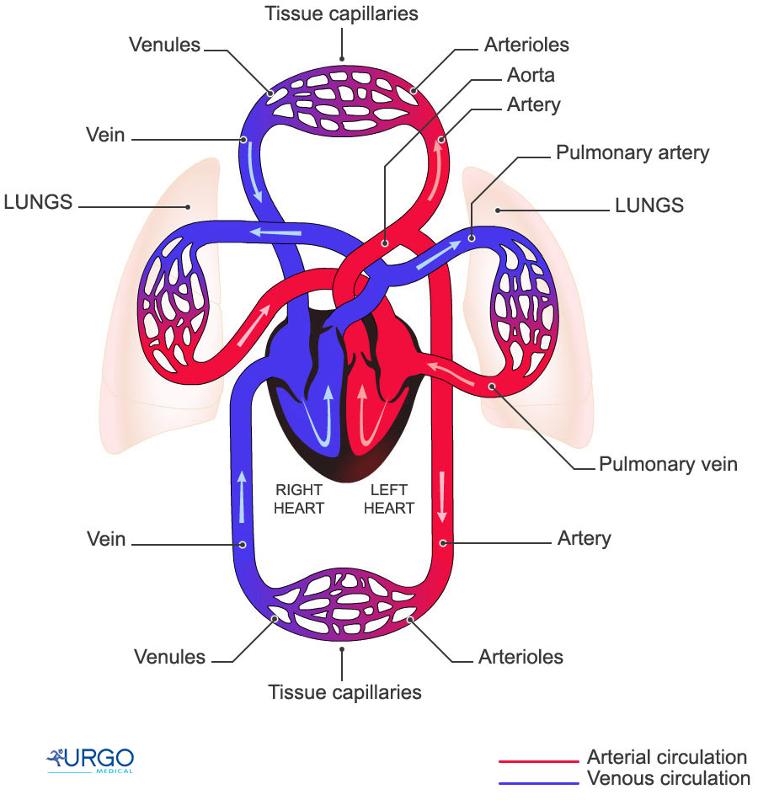 ≈
Blood flow
Air flow
Struggled to understand air flow
Mastered hemodynamics
Failure to TRANSFER learning
Facilitating learning
When students are able to use core concepts or general models they are able to apply things they already know to the task of learning something that appears new.
Facilitating learning
When students are able to use core concepts or general models they are able to apply things they already know to the task of learning something that appears new.
They are better able to transfer what they know to new topics.
Facilitating learning
When students are able to use core concepts or general models they are able to apply things they already know to the task of learning something that appears new.
Teachers spend less time helping students learn new stuff.  Students spend less time learning new stuff, leaving them more time for important details.
My proposal
As you struggle to insure that everything your students need to know is included in your course, THINK ABOUT CORE CONCEPTS OR GENERAL MODELS!
Plan to help your students learn the core concepts and give them practice recognizing where they are applicable.
Give them practice using core concepts as they learn.
How do we do this?
Let’s start by mapping one of the the most important core concepts onto the contents of a typical physiology course (as described by the TOC of a textbook).
Which core concepts to use?
I’ve picked what my colleagues and I more or less agree are the five most important (or most applicable) in a typical physiology course.
Which core concepts to use?
This list of physiology topics came from the table of contents of a number of the textbooks on my bookshelf.  It is not meant to be prescriptive.
Which core concept to use and where does it apply?
I am going to do this exercise using the most widely applicable core concept of physiology, flow down gradients.
Which core concepts to use?
I would suggest that flow down gradients applies to all of the topics that have been checked (one could make the case that it actually applies everywhere).
Which core concepts to use?
But the purposes of this exercise let’s just consider the six topics I have checked.
Flow down gradients: A lesson plan
Flow down gradients: A lesson plan
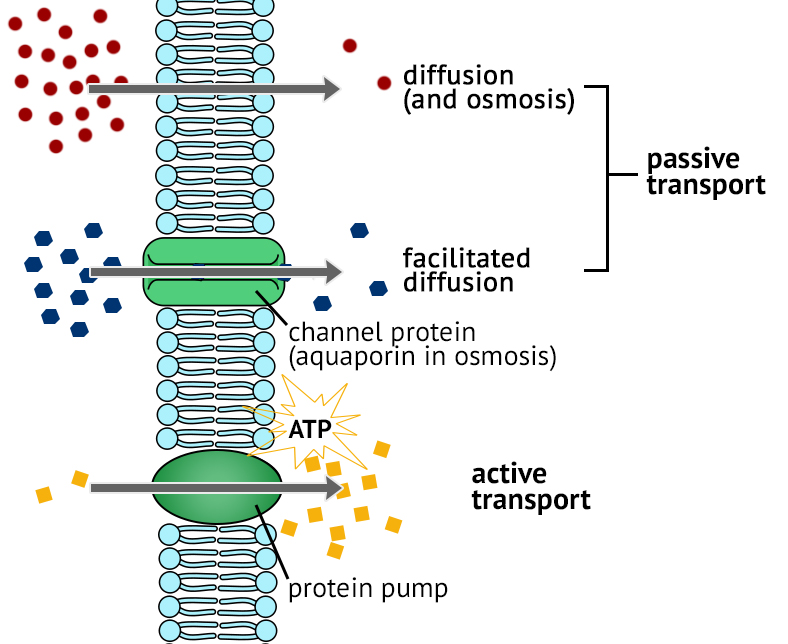 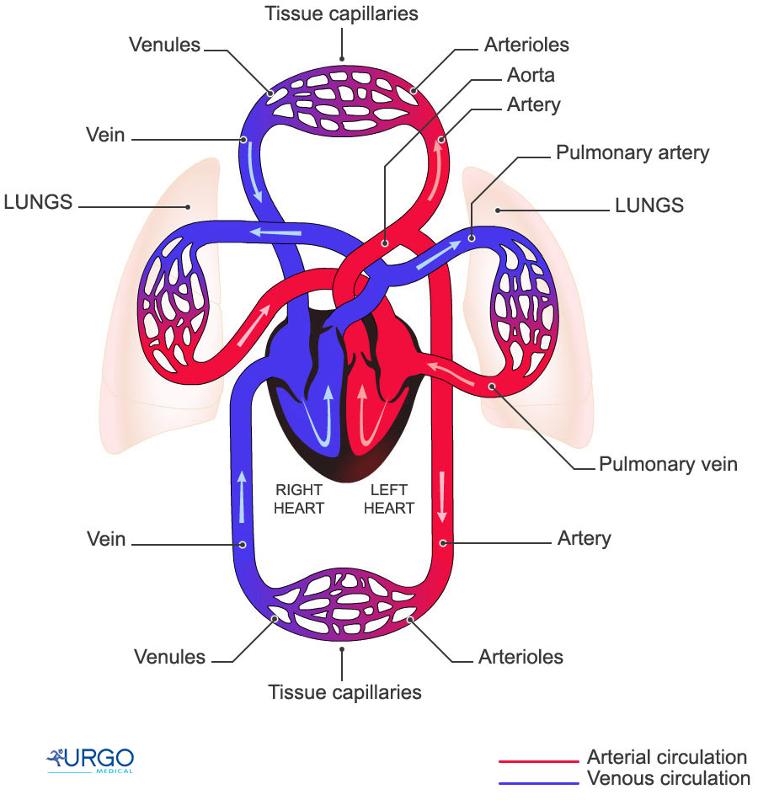 Air flow
Ion/molecule flow
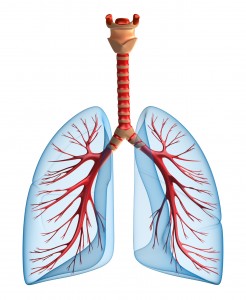 Blood flow
For transfer for occur
Initial learning must occur
Some level of abstraction of that knowledge is needed (ie, core concepts or general models)
Transfer is an active process and thus does not occur passively
How People Learn, Bransford et al.
Why is it hard to generalize?
Why doesn’t an understanding of ion and molecule movement across membranes help students understand why blood flows in the circulation or air flows in the airways?
One reason it is hard to generalize
Fick’s 1st Law of Diffusion
J = (DA/Δx)ΔC
Poiseuille’s Law
	Q=(πr4/8ηl)(Pi – Po)
Airflow in airways
	V(dot) = P(πr4/8ηl)
From
Berne & Levy Physiology, 6th Edition, 
Koeppen and Stanton, 2008
One reason it is hard to generalize
Fick’s 1st Law of Diffusion
J = (DA/Δx)ΔC
Poiseuille’s Law
	Q=(πr4/8ηl)(Pi – Po)
Airflow in airways
	V(dot) = P(πr4/8ηl)


Flow
Resistance to flow
Energy gradient
From
Berne & Levy Physiology, 6th Edition, 
Koeppen and Stanton, 2008
FLOW DOWN GRADIENTS!
Flow = Energy grad/Resistance
A “lesson plan” for flow
A “lesson plan” for flow
It’s intent is to help students understand the core concept/general model of flow down gradients, and develop the ability to use it as a tool for learning physiology.
The plan is “fictitious” in that it’s not a part of a real course.
It’s very much a work in progress.
Flow down gradients: A lesson plan
Fick’s 1st Law of Diffusion:
J = (DA/Δx)ΔC

Where:
J is the flux (flow)
(DA/Δx) are the variables that determine opposition (resistance) to flow
ΔC is the concentration (energy) gradient
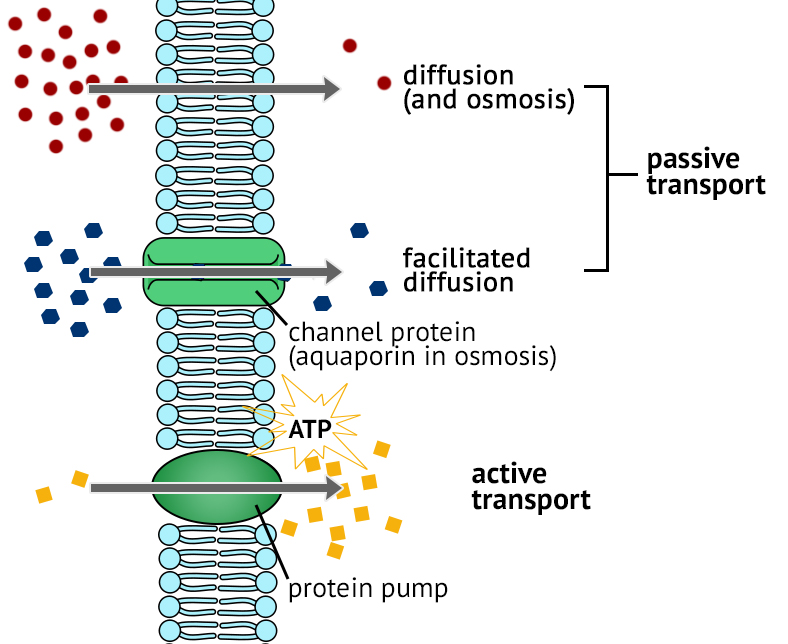 Ion/molecule flow
Flow down gradients: A lesson plan
Na+ and Ca2+ ions move across the sarcolemma and the SR.  
QUESTION: What causes these ions to move?
ANSWER: Flow down gradients!
QUESTION:  What causes the gradients to be present?
E-C coupling in skeletal muscle
Flow down gradients: A lesson plan
Fick’s 1st Law of Diffusion (passive):
J = (DA/Δx)ΔC 

Active transport also occurs (ΔC created by the expenditure of energy)
E-C coupling in skeletal muscle
Flow down gradients: A lesson plan
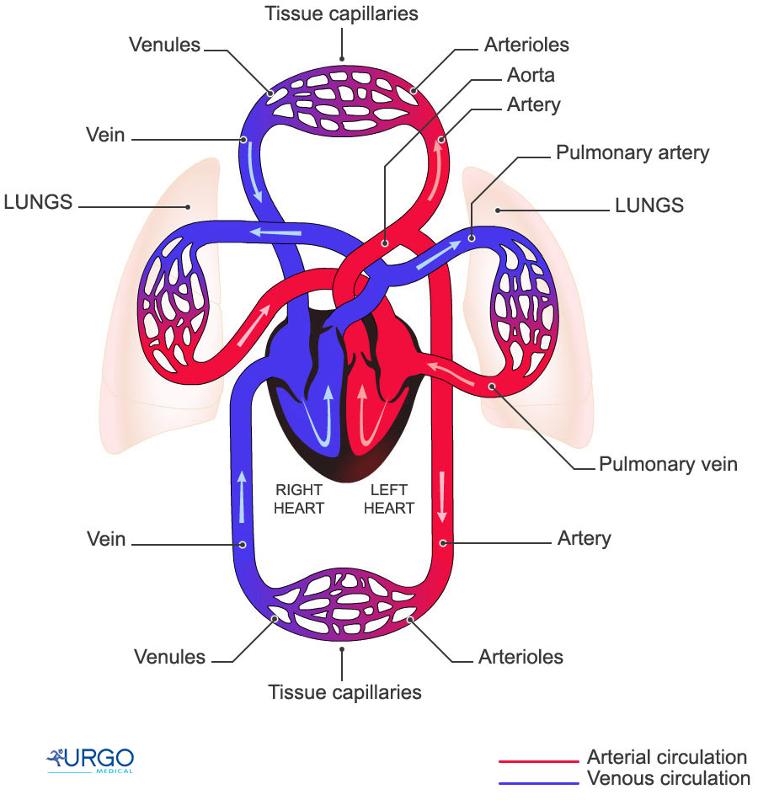 QUESTION:  For flow to occur in the circulation what must be present?
ANSWER:  A pressure gradient.
QUESTION:  What is the source of the pressure gradient?
ANSWER:  Contraction of the heart and elevation of pressure in the aorta.
QUESTION:  What is the general model we are dealing with here?
ANSWER: FLOW DOWN GRADIENTS!
Blood flow in the circulation
Flow down gradients: A lesson plan
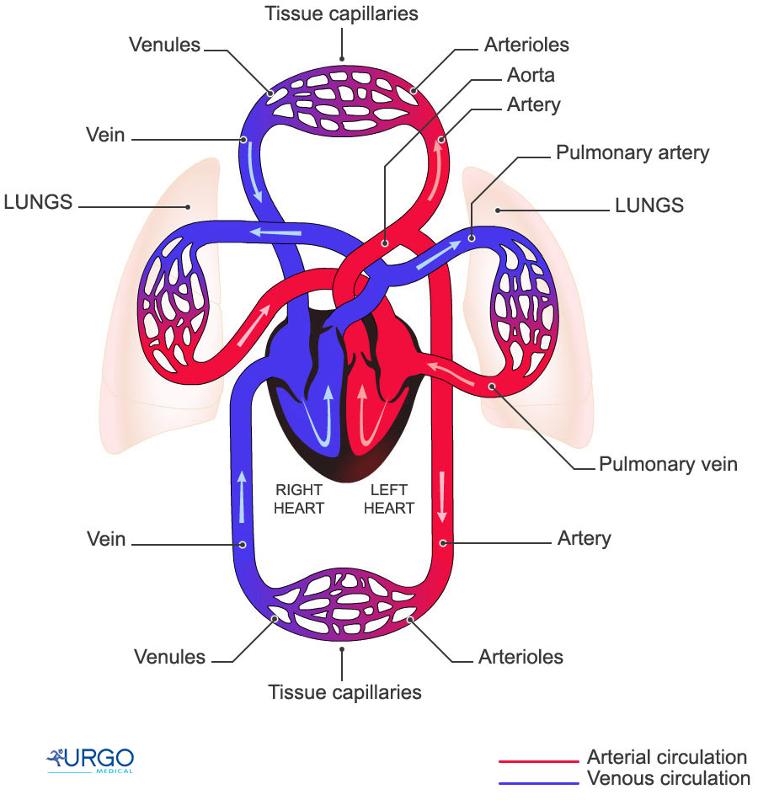 Poiseuille’s Law
	Q=(πr4/8ηl)(Pi – Po)

Determines the flow in any vessel and the flow throughout the entire system.
Blood flow in the circulation
Flow down gradients: A lesson plan
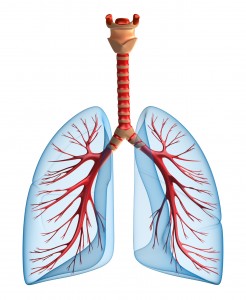 QUESTION:  What general model (core concept) do you expect to have to work with here?
ANSWER:  FLOW DOWN GRADIENTS
QUESTION:  What is the source of the pressure gradient?
Air flow in the airways
Critical features for transfer
Explicit description of the core concept
Opportunities to practice recognizing the applicability of the concept and using it
Consistency in terminology and visual representations
What’s the payoff?
Students understand (can use) the core concepts.
Students can identify where the core concepts are applicable.
Therefore students are not learning each new topic or phenomenon from scratch; they already know something about it.
Students have a general model to which they can add details as they need them.
Some take home messages
We know more than students can or need to learn (the information explosion).
Teachers must decide what their students should learn.
Students need as much help as possible to learn it all.
A focus on the concepts of physiology can help both teachers and students.
The full story about the core concepts approach to teaching physiology, including the history, can be found in our book seen here.
If you are a member of APS you can download it for free.  If you are not a member it can be purchase.

We get no royalties for sales of the book!
Relevant publications 

Michael, J., Modell, H., McFarland, J., and Cliff, W. (2009). The “core principles” of physiology: What should students understand? Adv Physiol Educ, 33: 10-15.
 Michael, J. and McFarland, J. (2011) The core principles (“big ideas”) of physiology: Results of faculty surveys. Adv Physiol Educ 35: 336-341.
 Modell, H., Cliff, W., Michael, J., McFarland, J, Wright, A. ,Wenderoth, M.P. (2015)  A physiologist's view of homeostasis. Adv Physiol Educ 39(4): 259-266.
4. 	McFarland, J, Michael, J., Modell, H., Wenderoth, M.P., Cliff, W., Wright, A. 	(2016)   A conceptual framework for homeostasis: Development and 	validation. Adv Physiol 	Educ 40: 213–222.  5. 	Michael, J, Martinkova, P, McFarland, L, Wright, A, Cliff, W, Modell, H. (2016) 
	Validating  a conceptual framework for the core concept of cell-cell 
	communication. Adv Physiol Educ 41: 260-265.
Relevant publications
Michael, J, Cliff, W, McFarland, J, Modell, H, Wright, A.  (2017)  The Core Concepts of 	Physiology: A New Paradigm for Teaching Physiology.  New York: Springer Nature.  (Available from APS website)
7.	Michael, J and Sircar, A.  (2011).  Fundamentals of Medical 	Physiology.  New York: Thieme.  (Physiology presented in a 	clinical context and with references to general models/core 	concepts imbedded throughout the text.)
Check us out at
physiologyconcepts.org

You will find most of our 
papers and presentations on 
core concepts of physiology there.
You might be interested in
physiologymajors.org

PMIG, the Physiology Majors Interest Group, is being spearheaded by Erica Wehrwein at Michigan State.  This group is promoting undergraduate physiology majors.  A committee is working on applying core concepts to course and curriculum planning.
I would be interested in
hearing from anyone has already, or plans to, incorporate core concepts in their physiology course.
 Get in touch today or at a later date.
My e-m ail address is
jmichael40@gmail.com
Thanks . . .
to the organizers of this meeting for inviting me to attend and giving me the opportunity to tell our story and thank you for your attention.
To all for you for your attention.
We have time for some questions and answers.
Finally, this afternoon I will be doing a breakout session about using core concepts to help students learn to transfer what they know about an old topic to the next new topic.
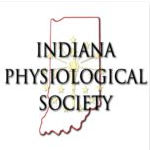 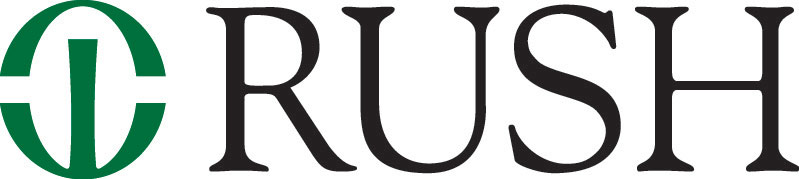 How did we develop the list of core concepts of physiology?
Conceptual assessment in biology (CAB) meeting (2007)
Deliberations on core concepts of physiology (2007-2009)
Surveys of physiology teaching faculty (2008-2011)
Discussions and workshops at EB and HAPS meetings (2007-      )
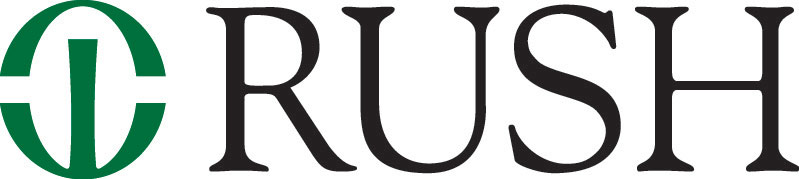 What can you do with core concepts?
A great many things!
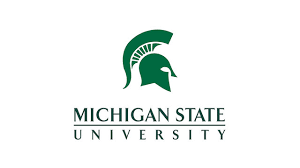 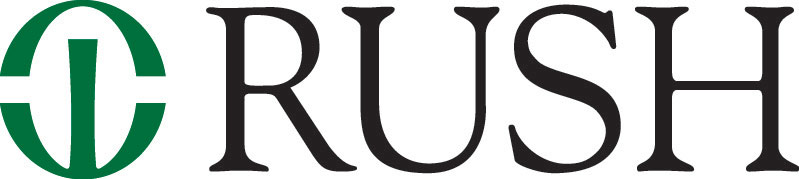 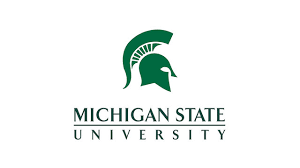 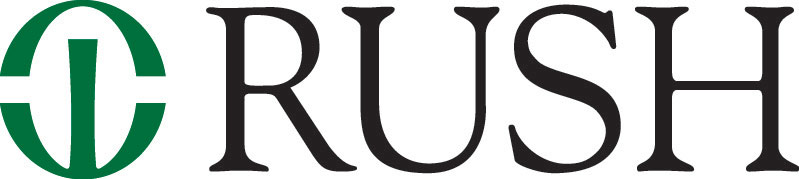